Para Memorizar
“El mismo Señor descenderá del Cielo con voz de mando, con voz de arcángel y con trompeta de Dios, y los muertos en Cristo resucitarán primero. Luego nosotros, los que estemos vivos, los que hayamos quedado, seremos arrebatados junto con ellos en las nubes, a recibir al Señor en el aire. Y así estaremos siempre con el Señor” 
(1 Tes. 4:16, 17). CB
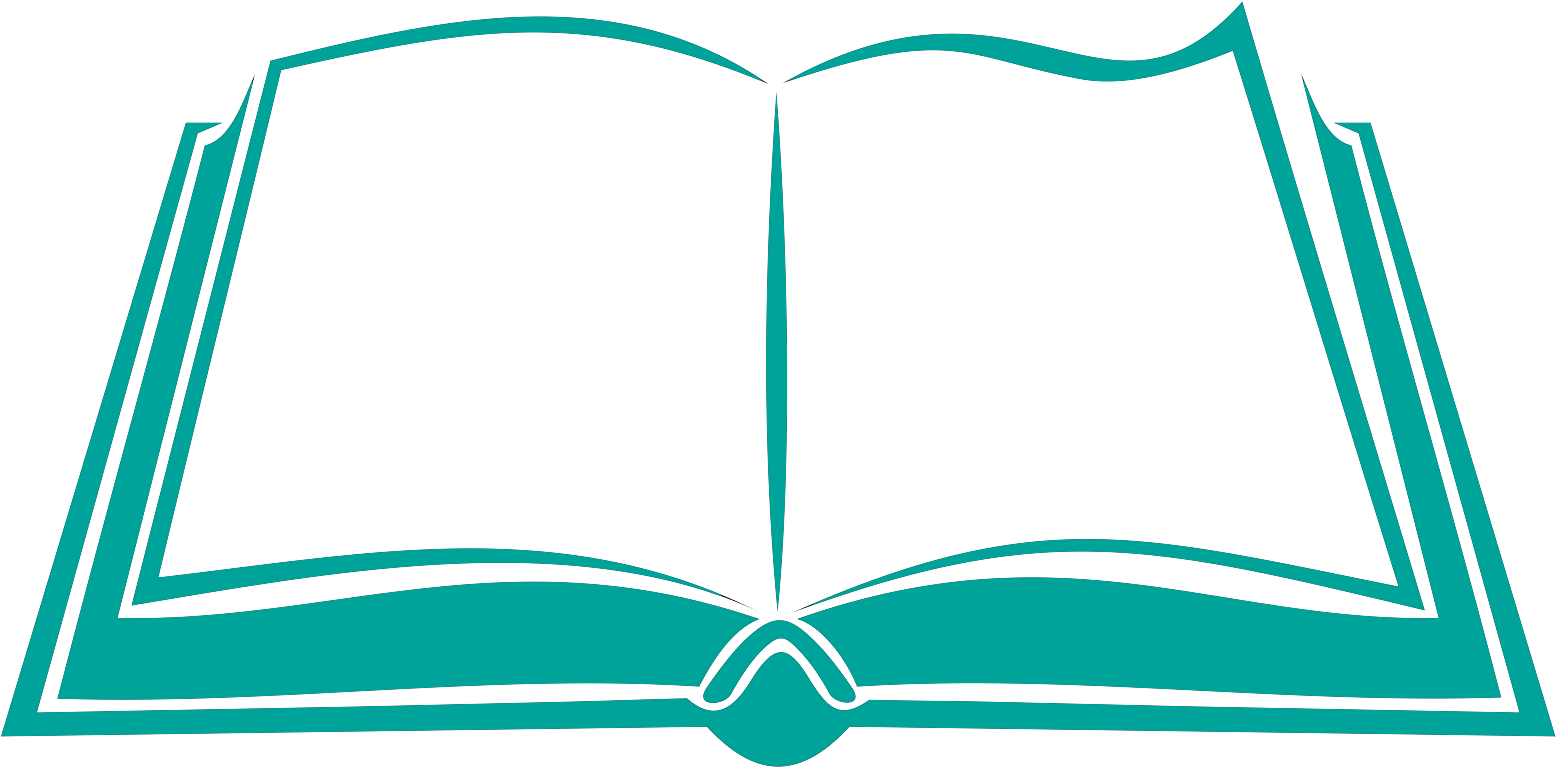 Enfoque del Estudio
Para el estudio de esta semana leamos los siguientes textos nos darán el enfoque del estudio:  Mateo 10:28; Eclesiastés 9:5; Isaías 8:19, 20; Juan 11:21-25; 1 Tesalonicenses 4:16, 17; Mateo 24:23-27; Apocalipsis 16:13, 14; 2 Tesalonicenses 2:9-12.
El espiritismo es parte del plan del diablo para promover la teoría diabólica de que somos dioses y podemos vivir sin Dios. Por lo tanto, el espiritismo es el ardid del diablo para mantener a la humanidad de su lado en el gran conflicto. Mantener cualquier forma de espiritismo es estar atrapado del lado del diablo. Para promover el espiritismo, el diablo cambió la definición bíblica de la muerte y la enseñanza bíblica sobre la naturaleza de la humanidad. Estas falsas doctrinas sientan las bases para la enseñanza espuria de que somos eternos e indestructibles y que continuamos existiendo incluso después de la muerte. Como consecuencia, este engaño abre la puerta a la peligrosa creencia de que después de morir podemos seguir comunicándonos con otras personas e incluso con seres angelicales.
De acuerdo con la profecía bíblica, el espiritismo golpeará a la humanidad con toda su fuerza en los últimos tiempos, preparando a la humanidad para el último gran engaño en el gran conflicto. Es por eso que el pueblo de Dios está llamado a proclamar a la humanidad la verdadera naturaleza y las intenciones del espiritismo, así como las enseñanzas bíblicas sobre la naturaleza humana, la naturaleza de la muerte y la verdadera esperanza de la humanidad.
En esta semana estudiaremos tres temas bíblicos sobre el espiritismo y sus consecuencias: 1) Las consecuencias mortales del espiritismo; 2) La muerte en Las Sagradas Escrituras; y 3) El espiritismo en los últimos días.
Sábado
Introducción a la Lección
A
lo largo de la historia de la humanidad, Satanás ha descarriado 	a la gente y ha cautivado sus mentes mediante engaños 	espiritistas. En el conflicto final de la Tierra, Satanás volverá a 	engañar a millones de personas mediante fenómenos 	espiritistas. El libro del Apocalipsis predice que el diablo intentará someter al mundo bajo su control mediante el espiritismo. La Biblia presenta claras advertencias contra las prácticas engañosas del maligno.
El espiritismo es peligroso porque conduce a la adoración de dioses falsos. Es una falsificación de la auténtica relación con Dios y jamás podrá satisfacer las necesidades más profundas del corazón. En última instancia, aprisiona a sus seguidores en los siniestros grilletes del pecado. Jesús vino «a poner en libertad a los oprimidos» por el diablo (Lucas 4: 18). Por la gracia de Jesús y mediante su poder, él sigue liberando a los cautivos de las cadenas del mal que los atan.
“La creencia en la comunión con los muertos prevalece aún hoy día, hasta entre los pueblos que profesan ser cristianos. Bajo el nombre de espiritismo, la práctica de comunicarse con seres que dicen ser los espíritus de los desaparecidos se ha generalizado mucho. Tiende a conquistar la simpatía de quienes perdieron seres queridos. A veces se presentan a ciertas personas seres espirituales en la forma de sus amigos difuntos, y les describen incidentes relacionados con la vida de ellos, o realizan actos que ejecutaban mientras vivían. En esta forma inducen a los hombres a creer que sus amigos difuntos son ángeles, que se ciernen sobre ellos y se comunican con ellos. Los seres que son así considerados como espíritus de los desaparecidos, son mirados con cierta idolatría, y para muchos la palabra de ellos tiene más peso que la palabra de Dios” (Historia de los patriarcas y profetas, pp. 739, 740).
LAS CONSECUENCIAS MORTALES DEL ESPIRITISMO
Domingo
“No teman a los que matan el cuerpo, porque el alma no pueden matar. Antes teman al que puede destruir el alma y el cuerpo en el infierno” (Mat. 10:28)
Lee Eclesiastés 9:5; Job 7:7 al 9; e Isaías 8:19 y 20. ¿Qué nos enseñan estos pasajes bíblicos sobre la muerte y la comunicación con los muertos?
R. Que los muertos nada saben, no reciben salario, ni tienen memoria, El solpo de vida deja de dar vida al cuerpo. Esto no indica que no podemos hablar con los muertos por muertos están.
La Biblia es muy clara sobre el estado del ser humano al morir y sobre la comunicación con los muertos. La enseñanza bíblica sobre la comunicación con los muertos es clara. Dado que los muertos «nada saben», no pueden comunicarse con los vivos. El libro de Job lo deja claro, (ver Job 7:9-10). La creencia de que los muertos pueden comunicarse con los vivos se basa en la falsa enseñanza de que los individuos tienen un alma inmortal. Esto, por supuesto, es contrario a lo que dice la Biblia. La verdad es que solo el Padre, el Hijo y el Espíritu Santo tienen inmortalidad innata (1 Timoteo 6: 15, 16). Los seres humanos mortales buscan la inmortalidad (Job 4: 17; Romanos 2: 7), pero solo los justos la recibirán cuando Cristo venga por segunda vez (1 Corintios 15: 51-54).
“[Llos santos deben comprender el estado en que se hallan los muertos, porque los espíritus diabólicos se les aparecerán aseverando ser queridos parientes o amigos que les declararán doctrinas contrarias a la Escritura. Harán cuanto puedan para excitar su simpatía y realizarán milagros ante ellos para confirmar sus declaraciones. El pueblo de Dios debe estar preparado para rechazar a estos espíritus con la verdad bíblica de que los muertos nada saben y que los aparecidos son espíritus de demonios.” (Primeros escritos, pp. 262).
Reflexionemos: ¿Cuál ha sido tu experiencia al tratar de explicar el estado de los muertos a otros cristianos? ¿Hubo algo que te haya resultado eficaz?
Lunes
LA MUERTE EN EL ANTIGUO TESTAMENTO
“No alabarán los muertos a JAH, Ni cuantos descienden al silencio;” (Salmo 115:17)
Lee Salmos 6:5; 115:17; 1 Reyes 2:10; 11:43; y 14:20. ¿Qué enseñan estos versículos sobre el estado de los muertos?
R. Que los muertos están durmiendo, enseñan que la muerte es un sueño. Y los muertos no hablan con los vivos, estos esto no es un concepto bíblico.
Tanto los autores del Antiguo Testamento como los del NuevoTestamento consideraban la muerte como un sueño. Job habla de la muerte como un despertar del sueño (Job 14: 12). Los libros de 1 y 2 Reyes utilizan la expresión «durmió con sus padres» para describir la muerte de los reyes de Israel y Judá, y los Salmos también relacionan el sueño y la muerte (Salmos 13: 3; 90: 5). Los israelitas rechazan la posibilidad de comunicación con los muertos.
“Cuando se siente el Juez, se abran los libros y cada hombre sea juzgado de acuerdo con las cosas escritas en los libros, entonces las tablas de piedra, ocultas por Dios hasta aquel día, serán presentadas delante del mundo como la norma de justicia. Entonces hombres y mujeres verán que el prerrequisito de su salvación es obediencia a la perfecta ley de Dios. Nadie hallará excusa para el pecado. Mediante los justos principios de aquella ley, los hombres recibirán su sentencia de vida o muerte” (El conflicto de los siglos, pp. 537, 538).
Reflexionemos: Reflexiona si los muertos no pueden hablar con los vivos, entonces: ¿Quién es el que habla con aquellos que dicen han tenido esta experiencia?
Martes
LA MUERTE EN EL NUEVO TESTAMENTO
“Dicho esto, les dijo después: Nuestro amigo Lázaro duerme; más voy para despertarle.(Juan 11:11).
Lee Juan 11:11 al 14, 21 al 25; 2 Timoteo 1:10; 1 Corintios 15:51 al 54; y 1 Tesalonicenses 4:15 al 17. La descripción de la muerte que hacen los autores del Nuevo Testamento, ¿cómo se compara con la del Antiguo Testamento?
R. Los autores del Nuevo Testamento también saben que los muertos en Cristo descansan duermen y que resucitaran en el día postrero en la segunda venida de Cristo.
Nuestro Señor nunca ha perdido una batalla contra la muerte. Cada vez que se ha enfrentado a la muerte, ha salido victorioso. La tumba no puede retener a sus víctimas en presencia del Dador de la vida. La mayor resurrección de todos los tiempos se producirá cuando regrese nuestro Señor, cuando millones de creyentes de todas las naciones, de todos los grupos lingüísticos y de todas las generaciones se levanten de sus tumbas para encontrarse con el Señor. El apóstol Pablo lo deja claro en 1 Corintios 15: 51-54.
“Cuando abrieron y leyeron la epístola de Pablo, las palabras referentes al verdadero estado de los muertos proporcionaron gran gozo y consuelo a la iglesia. Pablo mostró que aquellos que vivieran cuando Cristo viniese no irían antes al encuentro de su Señor que aquellos que hubieran dormido en Jesús. La voz del arcángel y la trompeta de Dios alcanzarían a los que durmieran, y los muertos en Cristo resucitarían primero, antes que el toque de la inmortalidad se concediera a los vivos. «Luego nosotros, los que vivimos, los que quedamos, juntamente con ellos seremos arrebatados en las nubes a recibir al Señor en el aire, y así estaremos siempre con el Señor. Por tanto, consolaos los unos a los otros en estas palabras».” (Los hechos de los apóstoles, pp. 209, 210).
Reflexionemos: ¿Por qué la resurrección es una esperanza tan poderosa para la fe cristiana? ¿Qué pasaría si tuviéramos la Cruz, pero no la resurrección? ¿Qué esperanza tendríamos? ¿Por qué, entonces, la resurrección es una parte tan importante de nuestra fe?
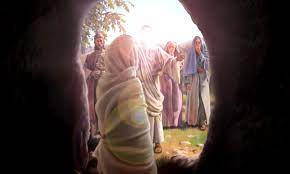 EL ESPIRITISMO EN LOS ÚLTIMOS DÍAS: PRIMERA PARTE
Miércoles
“Porque se levantarán falsos Cristos y falsos profetas, y harán señales y prodigios, para engañar, si fuese posible, aun a los escogidos” (Marcos 13:22)
Lee Mateo 24:5, 11 y 24; 2 Tesalonicenses 2:7 al 9; Apocalipsis 13:13 y 14; y 16:13 y 14. ¿Qué clase de engaños enfrentará la gente en los últimos días?
R. El diablo utilizará “señales y prodigios” y milagros espectaculares para engañar a las multitudes justo antes de la venida de Jesús.
No comprender la naturaleza de la muerte humana nos deja expuestos a los engaños de Satanás. Elena G. de White nos recuerda que los espíritus malignos «se coligaron para deshonrar a Dios y acabar con los seres humanos. Unidos con Satanás en su rebeldía y arrojados del cielo con él, han sido desde entonces, en el curso de los siglos, sus cómplices en la guerra empezada contra la autoridad divina». 59 Sin duda alguna, la comunicación con los muertos, las artes ocultas y el espiritismo son engaños satánicos que conducen a la muerte espiritual.
“Los que se oponen a las enseñanzas del espiritismo están atacando no solo a los hombres, sino a Satanás y a sus ángeles. Han entrado en lucha contra principados, potestades y huestes de maldad en las regiones celestes. Satanás no cederá un centímetro de terreno a menos que tenga que retroceder gracias al poder de los mensajeros celestiales. El pueblo de Dios debería estar en condiciones de enfrentarlo, como nuestro Salvador, con las palabras: «Escrito está». Satanás puede citar ahora las Escrituras como en los días de Cristo, y pervertirá sus enseñanzas para apoyar sus engaños. Pero las claras afirmaciones de la Biblia serán armas poderosas en todo conflicto” (La historia de la redención, p. 417).
Reflexionemos: Ahora mismo, ¿cuáles son algunos engaños comunes acerca de los cuales están protegidos aquellos que entienden que los muertos duermen?.
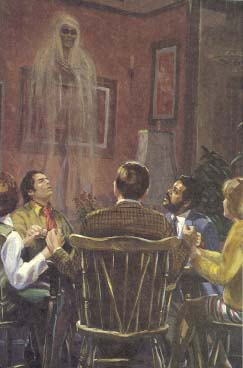 EL ESPIRITISMO EN LOS ÚLTIMOS DÍAS: SEGUNDA PARTE
Jueves
“pues son espíritus de demonios, que hacen señales, y van a los reyes de la tierra en todo el mundo, para reunirlos a la batalla de aquel gran día del Dios Todopoderoso” (Apocalipsis 16:14)
Lee Apocalipsis 14:12. ¿Cuáles son las dos características que identifican a los que se niegan a adorar a la bestia? ¿Por qué ambas son de vital importancia?
R. Las dos características de los seguidores de Cristo son que gardan los mandamientos de Dios y la fe de Jesús.
El diablo utilizará señales, prodigios y milagros espectaculares para engañar a las multitudes justo antes del regreso de Jesús (Mateo 24: 5, 11, 24; 2 Tesalonicenses 2: 7-9; Apocalipsis 13: 13, 14). El apóstol Juan escribe: «La bestia fue apresada, y con ella el falso profeta que había hecho delante de ella las señales con las cuales había engañado a los que recibieron la marca de la bestia y habían adorado su imagen» (Apocalipsis 19: 20). Refiriéndose al poder engañoso de los espíritus demoníacos.
“Lo experimentado en lo pasado se repetirá. En lo porvenir las supersticiones satánicas cobrarán formas nuevas. El error será presentado de un modo agradable y halagüeño. Falsas teorías, revestidas de luz, serán presentadas al pueblo de Dios. Así procurará Satanás engañar a los mismos escogidos, si fuere posible. Se ejercerán influencias extremadamente seductoras; se hipnotizarán las mentes…e valdrá del poder de la mente sobre la mente para ejecutar sus planes. Lo más triste de todo es que, colocados bajo esa influencia engañosa, los hombres tendrán una apariencia de piedad sin estar en verdadera comunión con Dios… ” (Testimonios para la iglesia, t. 8, pp. 309, 310).
Reflexionemos: ¿Por qué es tan importante entender la verdad acerca de cómo regresará Cristo, así como el estado de los muertos, para no ser engañados?
PARA ESTUDIAR Y MEDITAR
Además, el espiritismo, el espiritismo y el ocultismo son realidades omnipresentes, no sólo en África y Asia, sino en todo el mundo. Por lo tanto, la creencia fundamental 11 es para todas las personas. Independientemente de nuestros antecedentes culturales y sociales, todas las personas necesitan el mismo mensaje del evangelio: "Mis ovejas escuchan mi voz, y yo las conozco, y me siguen; y yo les doy vida eterna, y no perecerán jamás; y nadie las arrebatará de mi mano. Mi Padre, que me las ha dado, es más grande que todos. y nadie puede arrebatarlos de la mano del Padre'" (Juan 10:27-29).
Nuestra única seguridad está en Jesús y en su Palabra. No debemos temer porque Jesús ha prometido protegernos en estas horas finales de la historia de la Tierra. Mediante el poder de Cristo, permaneceremos fieles a Dios cuando todo el mundo a nuestro alrededor ceda a los engaños de Satanás. Ahora es el momento de impregnar nuestra mente con la verdad de su Palabra. Ahora es el momento de almacenar pasajes de las Escrituras en nuestro corazón y en nuestra memoria. Ahora es el momento de anclar nuestra fe únicamente en Cristo, porque él nunca ha perdido una batalla contra Satanás.
En esta semana estudiamos tres temas bíblicos sobre el espiritismo y sus consecuencias: 1) Las consecuencias mortales del espiritismo; 2) La muerte en Las Sagradas Escrituras; y 3) El espiritismo en los últimos días.